Threat Analysis and Risk Assessment of Cyber-Physical Attack in Additive Manufacturing
Prof Carsten Maple
Professor 
SCSRG, WMG, 
University of Warwick  
United Kingdom
Dr Mahender Kumar
Research Fellow
SCSRG, WMG, 
University of Warwick  
United Kingdom
Dr Gregory Epiphaniou
Reader
SCSRG, WMG, 
University of Warwick  
United Kingdom
Content
Additive Manufacturing Process Chain
Cyber-physical attacks instantiation in AM
Existing Cyber attacks in Industries
Challenges and problem statements
Methodologies
Assets and threats Identification
Threat estimation 
Threat impact
Likelihood
Risk Estimation 
Experiment result 
Threat result
Risk
MITRE CVEs
Conclusion
Additive Manufacturing Process
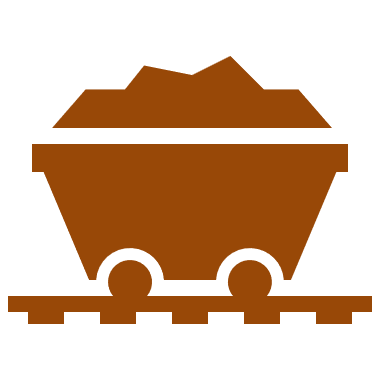 Material
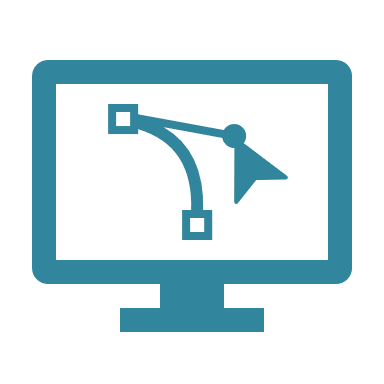 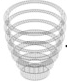 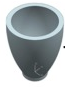 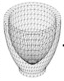 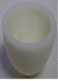 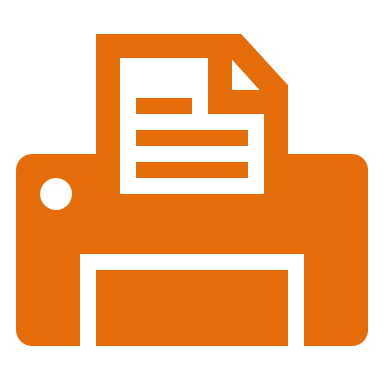 3D Printer
CAM software
Toolpath
Command file
Completed part
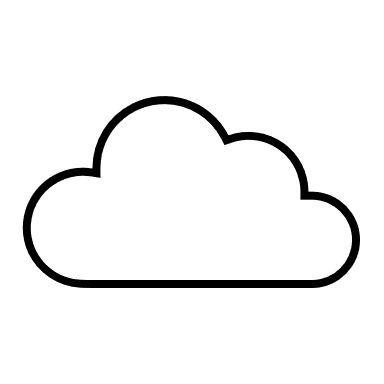 CAD 
Model
.STL file
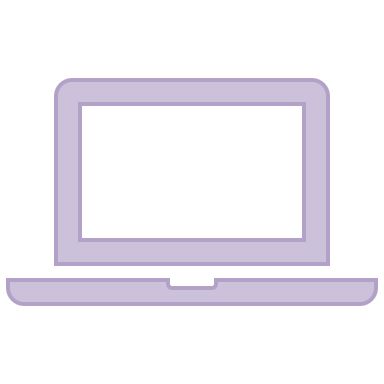 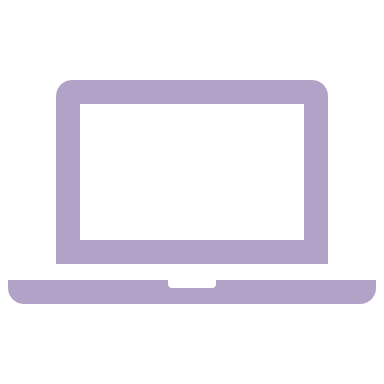 Quality analyst
Internet
Cyber-physical attack instantiation in AM
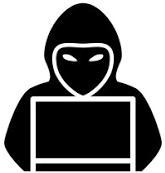 Attacker
Material
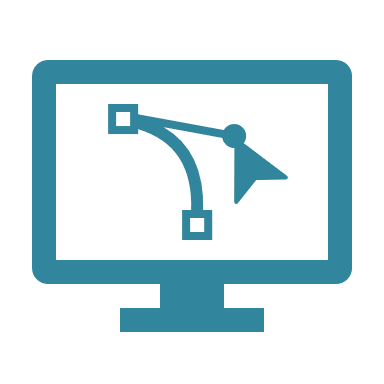 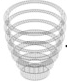 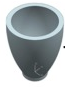 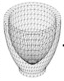 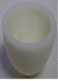 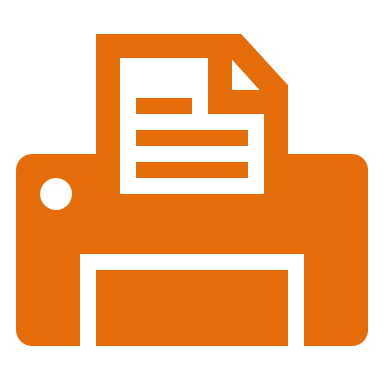 Altered part
CAM software
Toolpath
Command file
CAD 
Model
3D Printer
.STL file
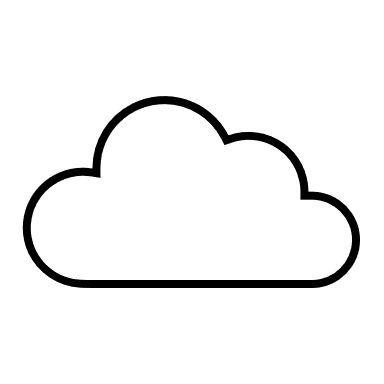 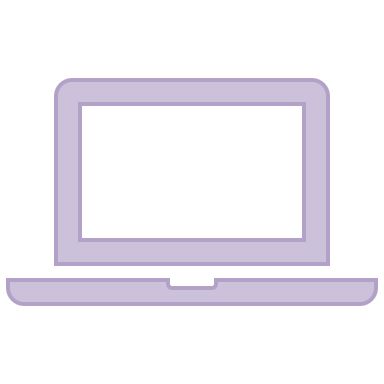 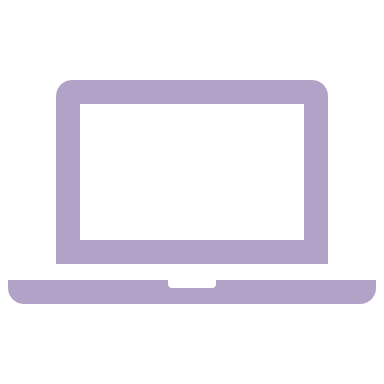 Quality analyst
Internet
Existing Cyber attacks in Industries
Challenges and Problem statements
Methodology
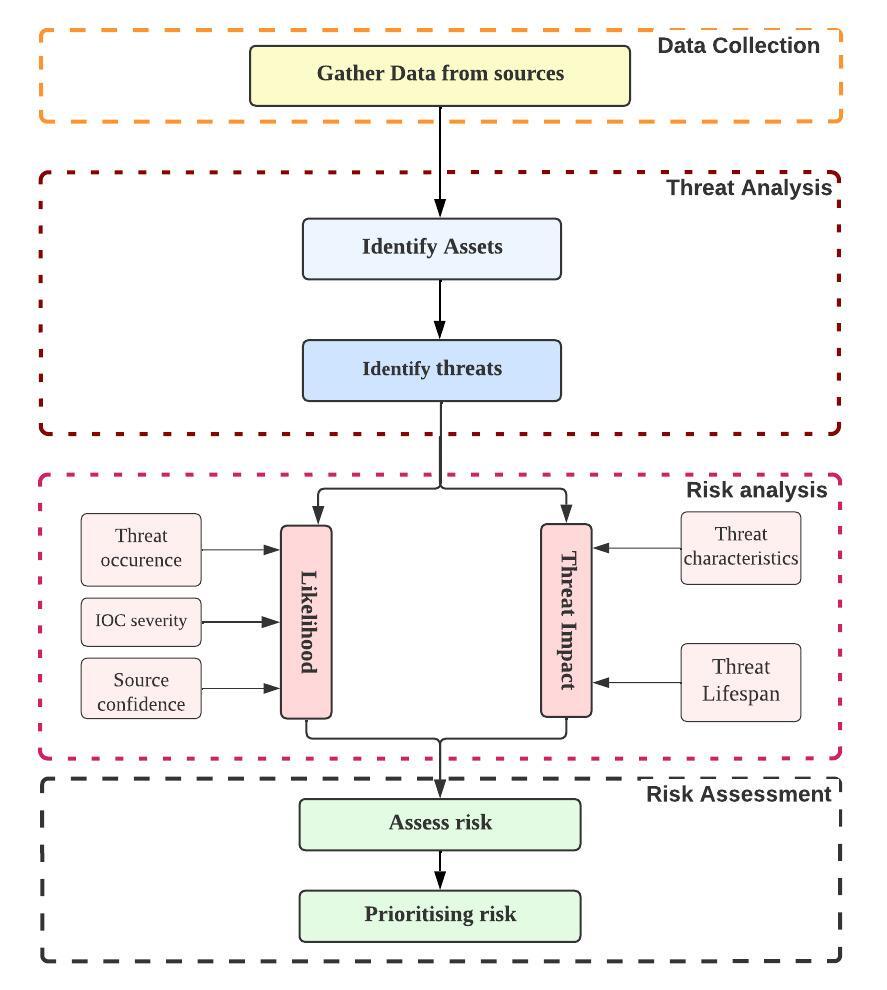 Data collection from multiple sources.
Identification of assets and threats in the AM supply chain.
Risk analysis based on threat impact and likelihood.
Prioritising risk matrix
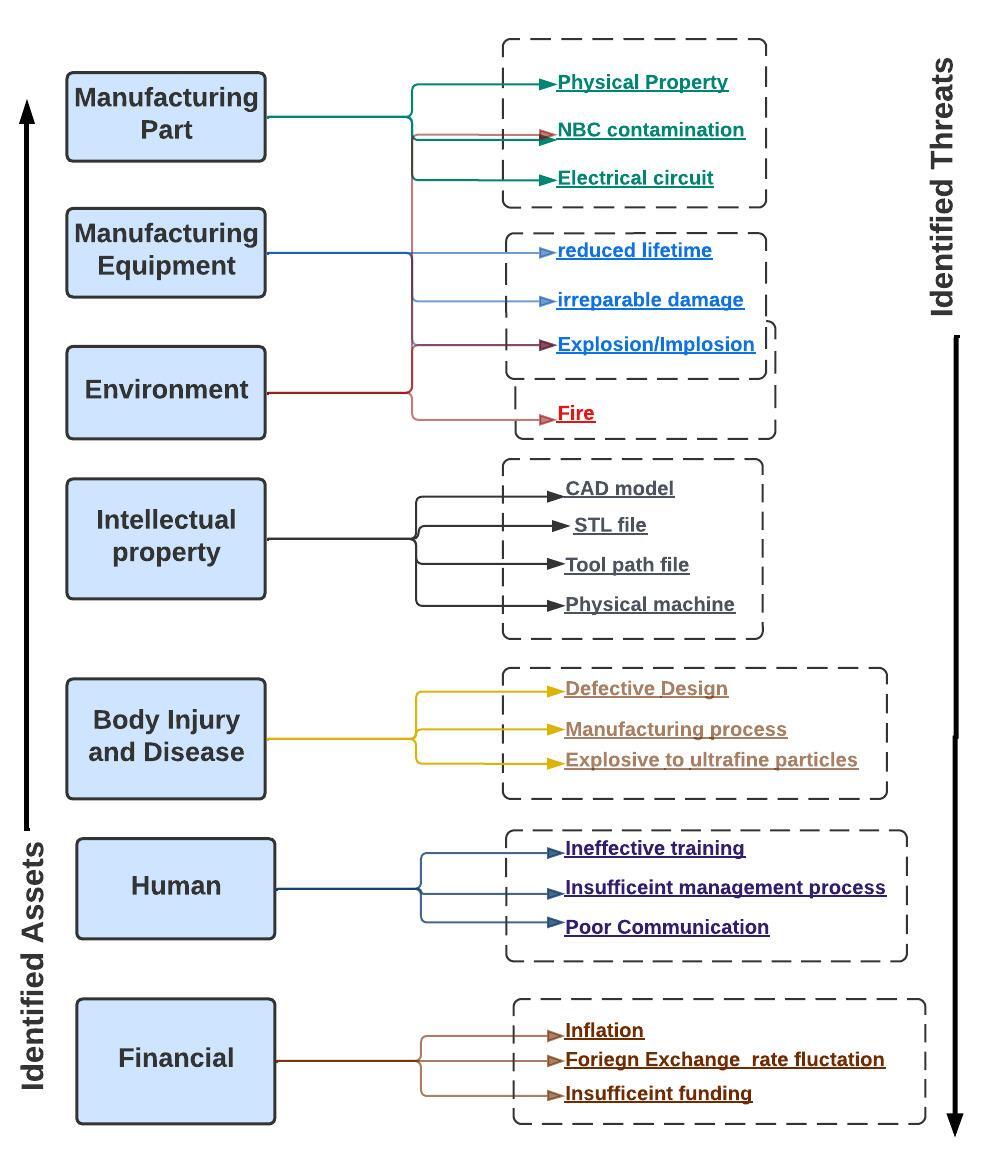 Assets and Threats Identification
Threat Characteristics
Target Precision
Area of Impact
Collateral Damage
Stealth 
Attack Repeatability
Threat Estimation
Threat Estimation: Impact
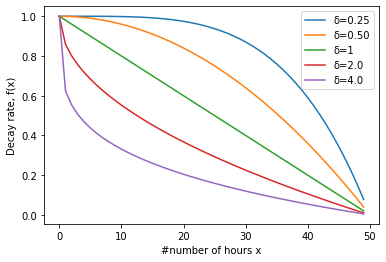 Threat Estimation: Likelihood
Risk Assessment
Experiment Results: Aggregated threat impact and likelihood levels
Experiment Results: Risk Estimation
Framework validation on MITRE CVEs
Conclusion
We identified assets and Threats in AM process
We evaluated threat based on the threat characteristics
We assess risk and prioritise them.